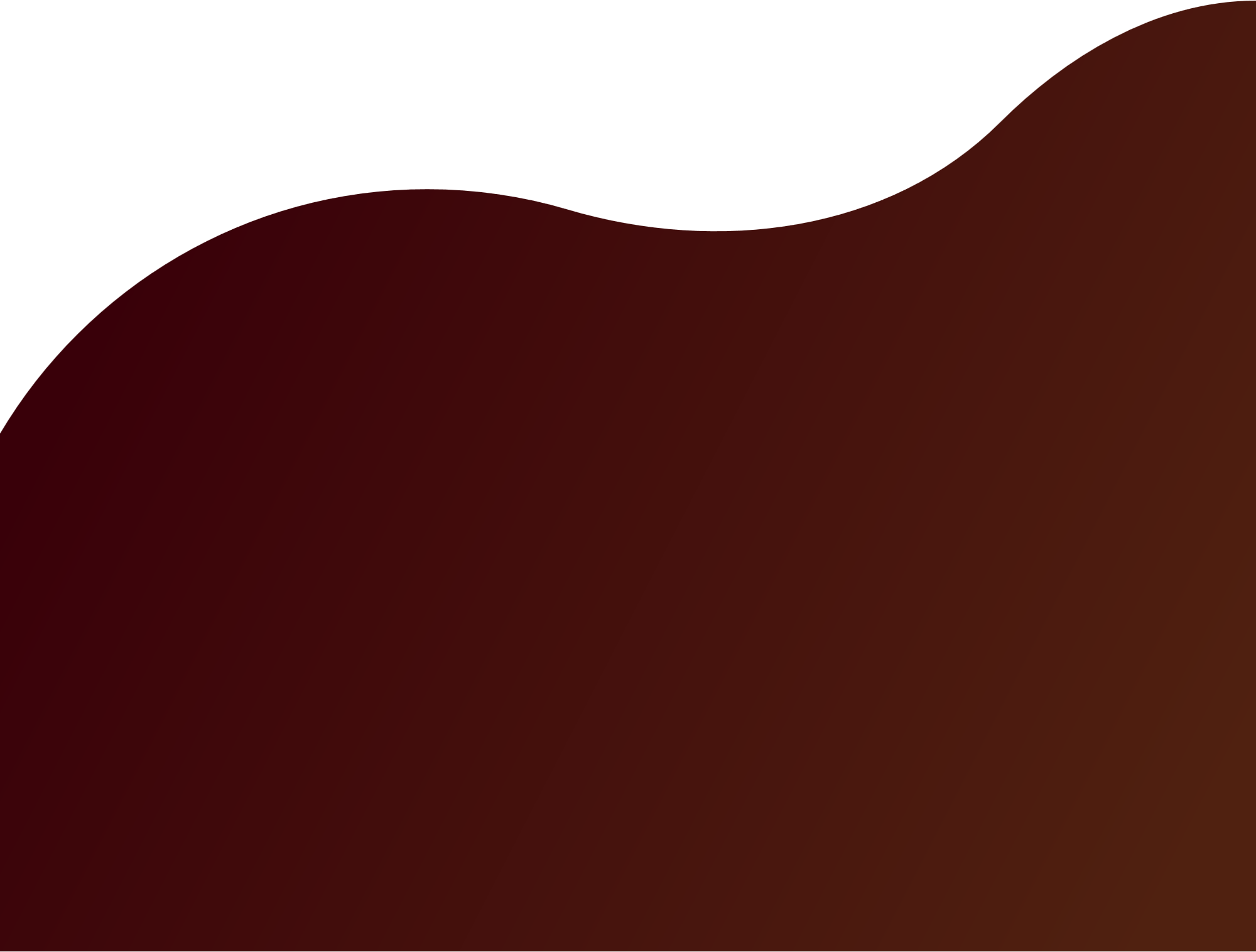 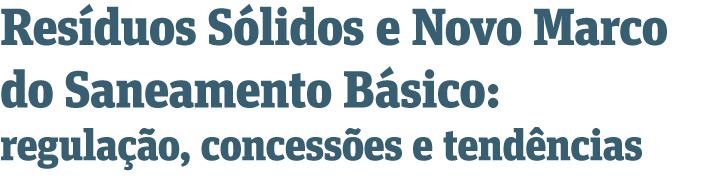 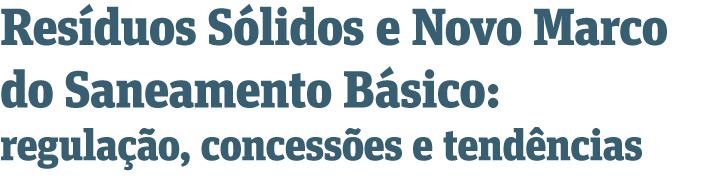 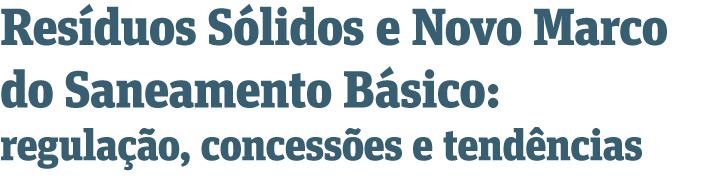 REGULAÇÃO DOS RESÍDUOS SÓLIDOS











Carlos Roberto de Oliveira
Doutor e Mestre em Direito (FD-USP)
Secretário-Executivo da Câmara Técnica Jurídica da ABAR
Diretor da Agência Reguladora ARES-PCJ
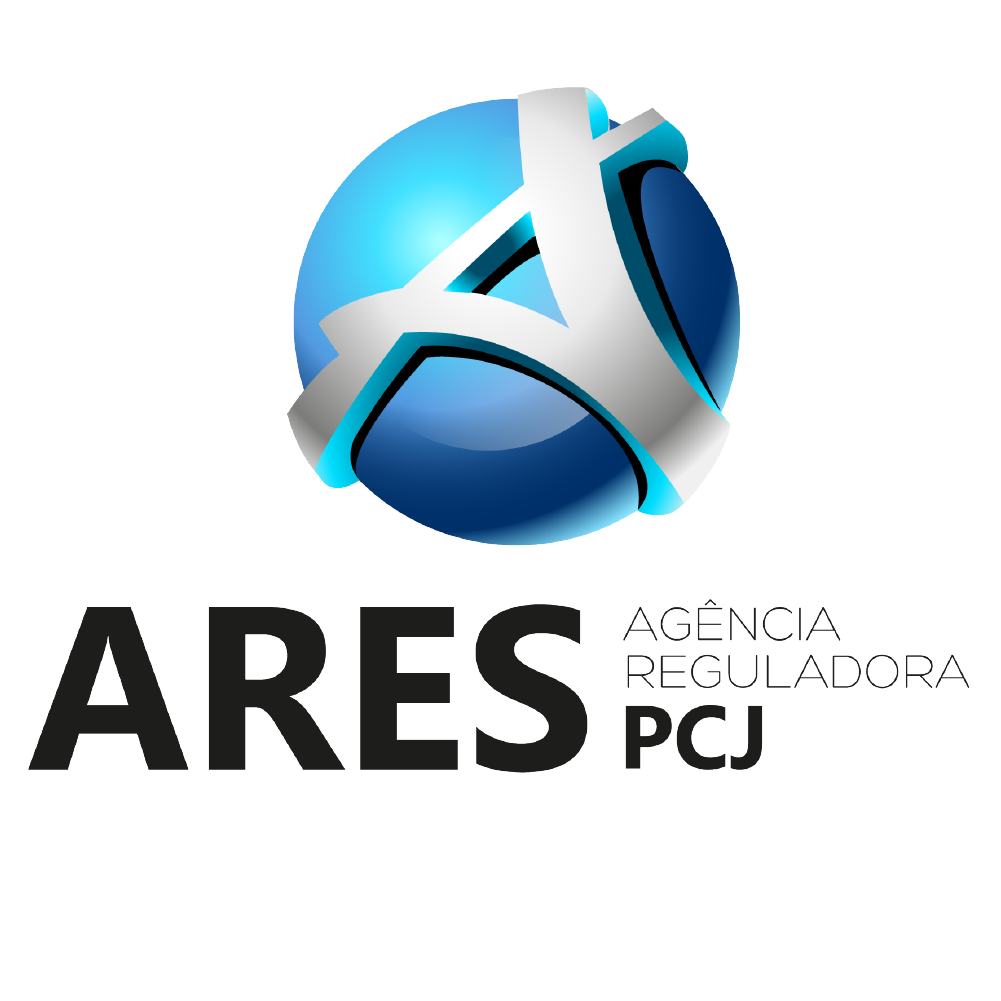 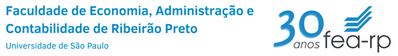 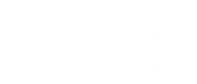 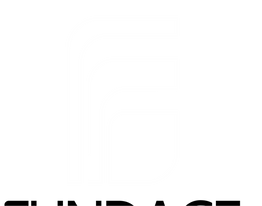 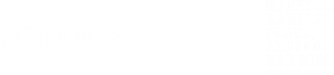 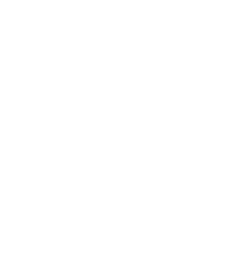 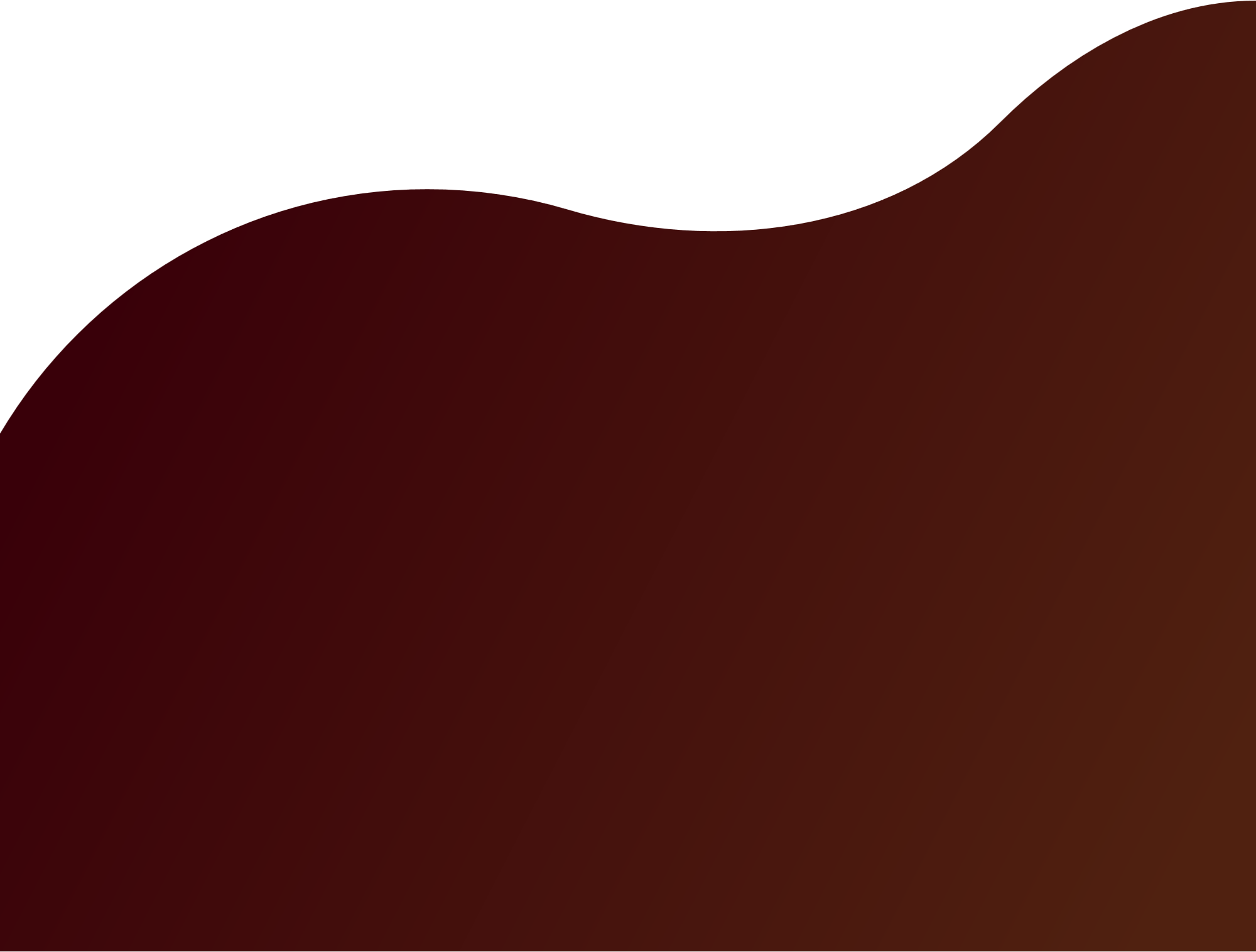 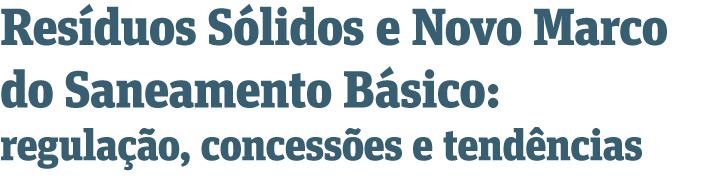 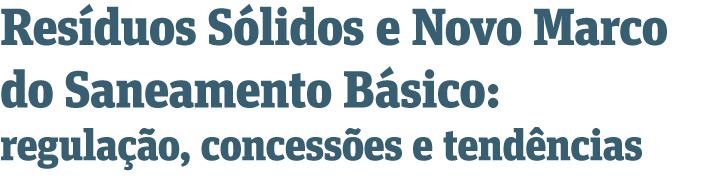 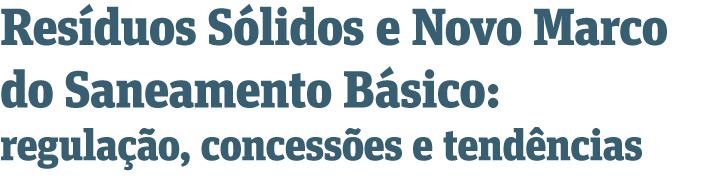 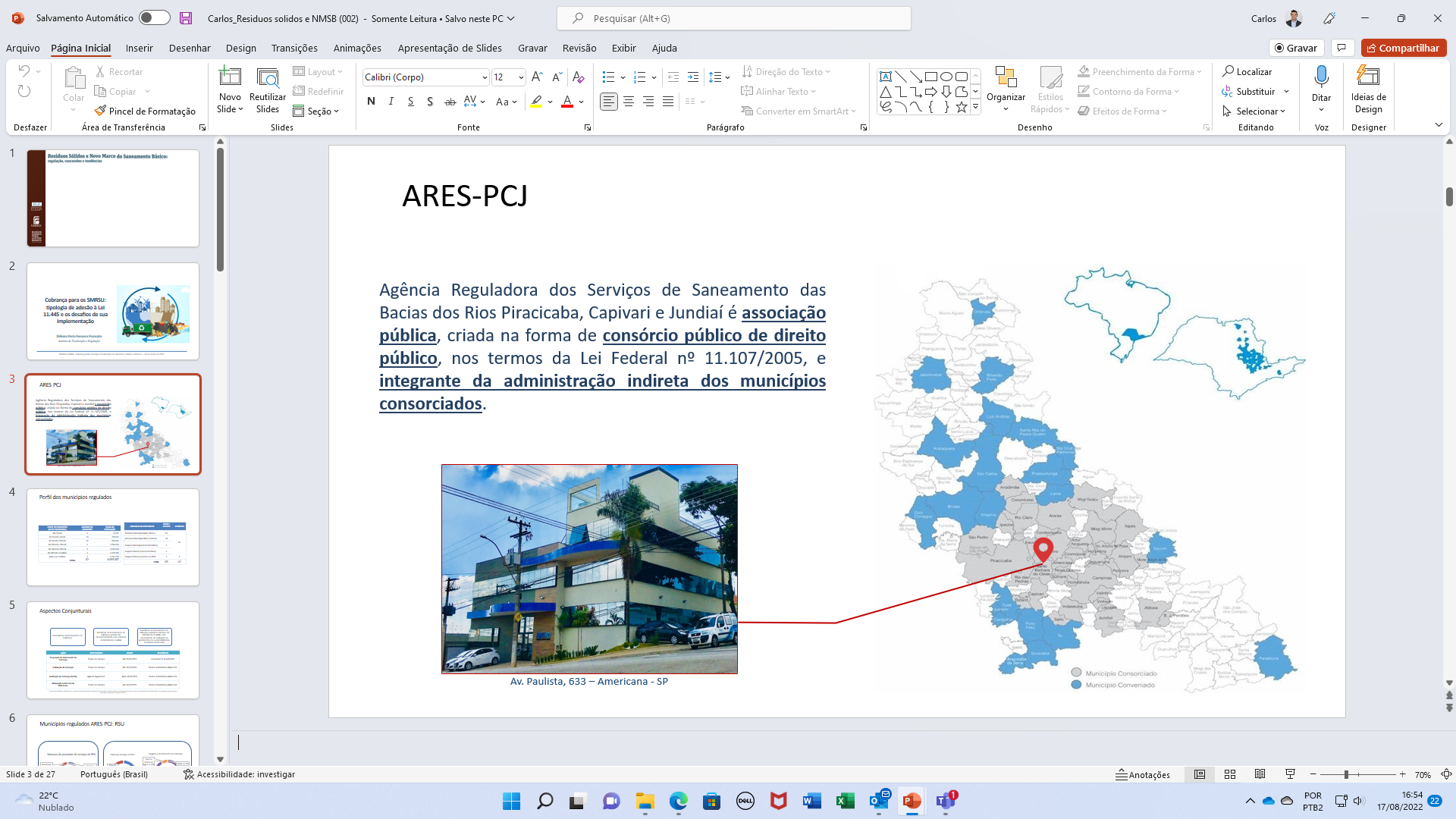 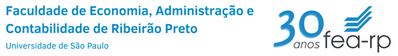 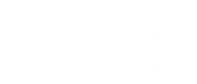 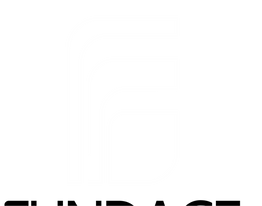 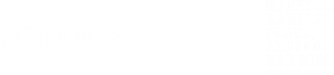 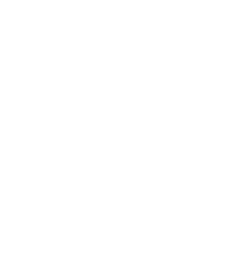 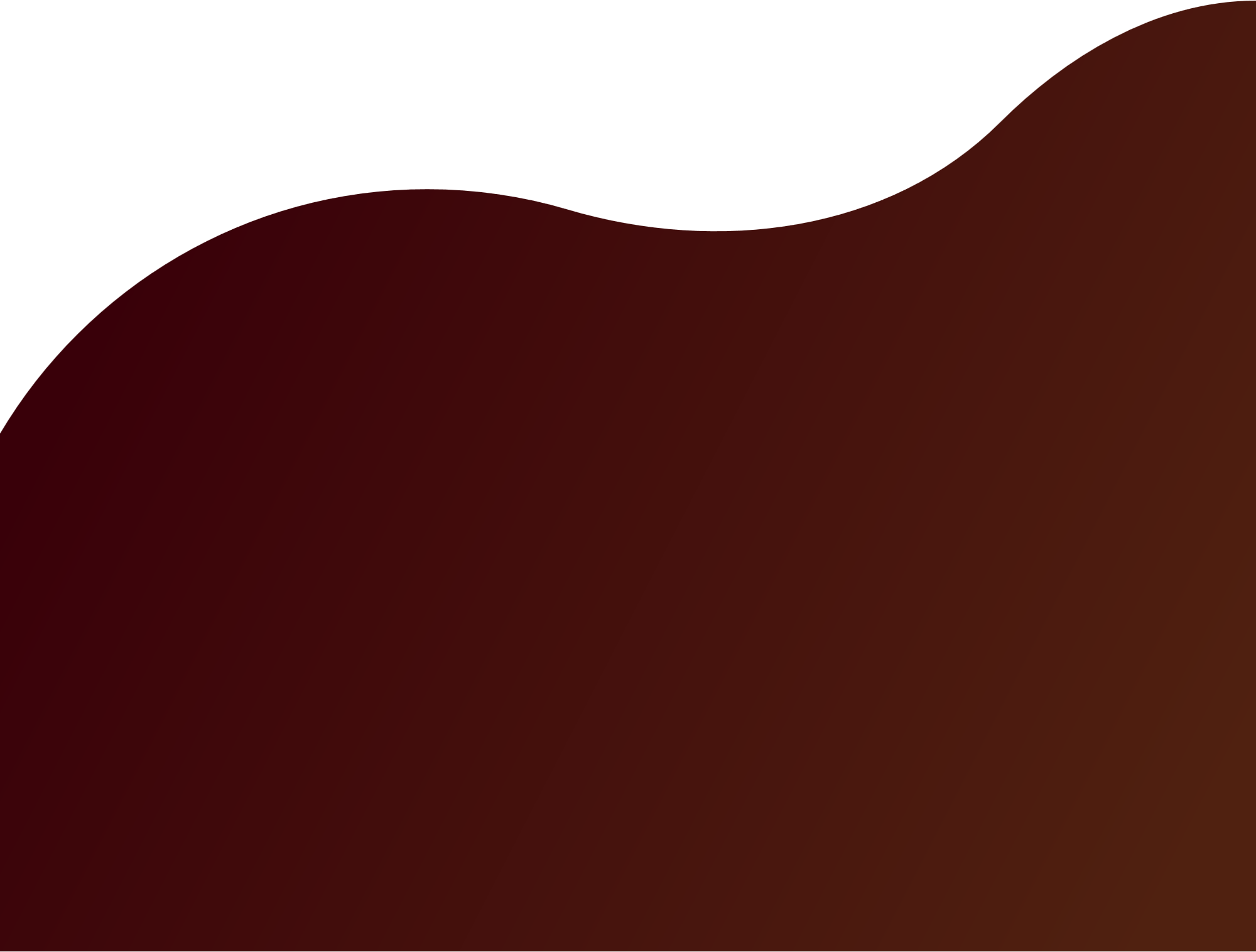 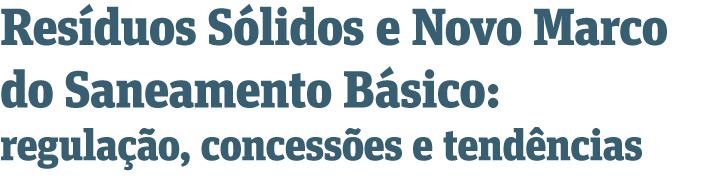 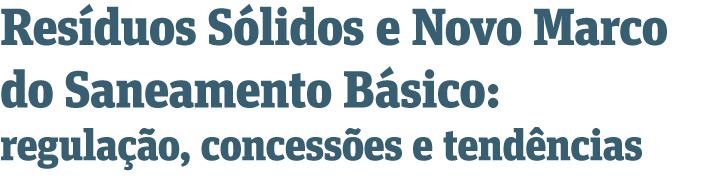 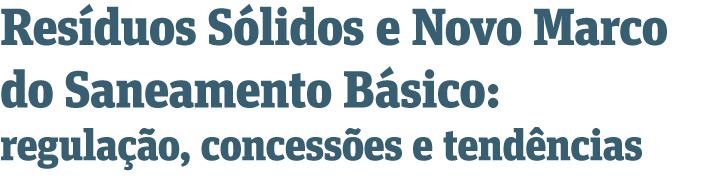 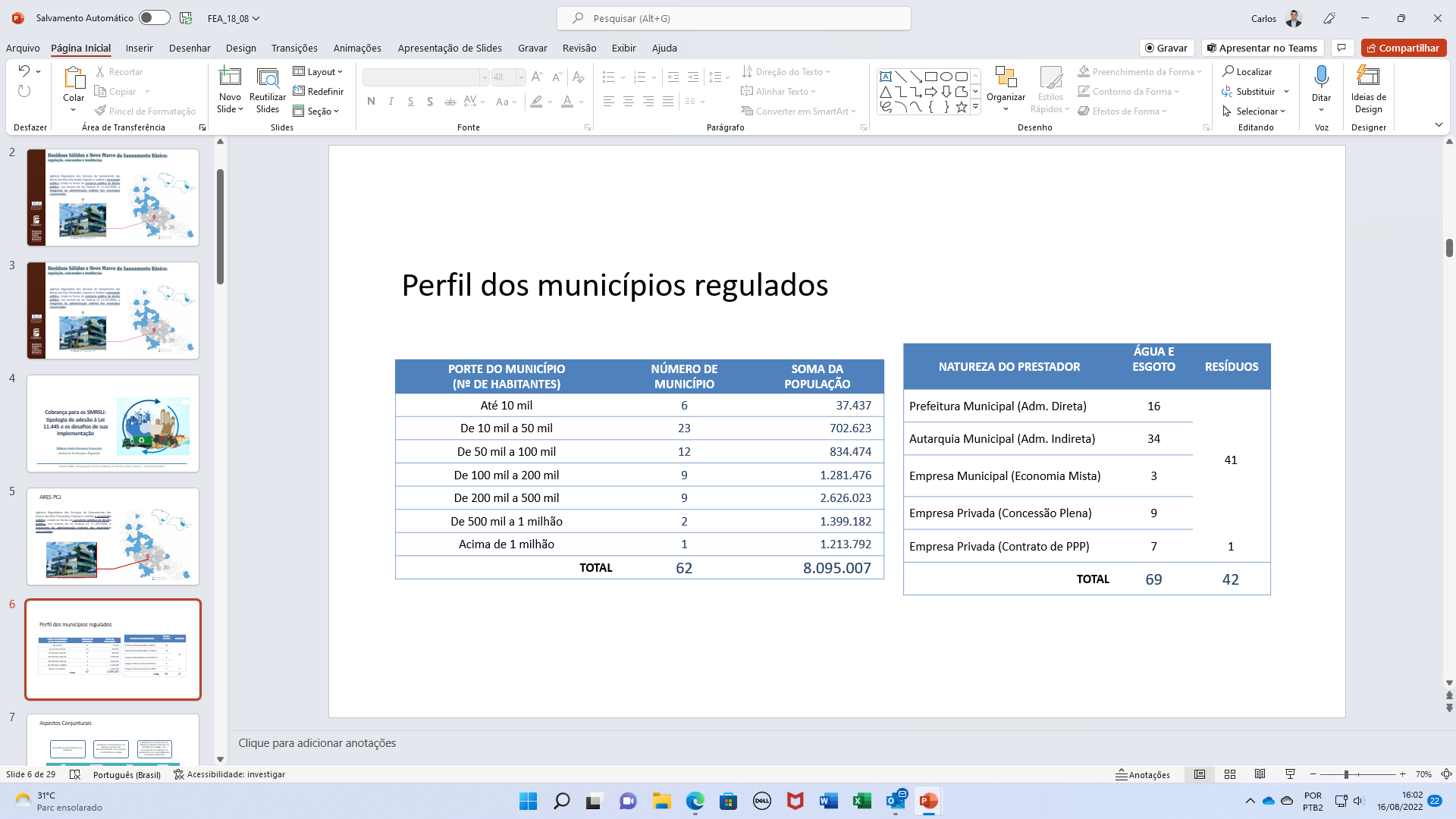 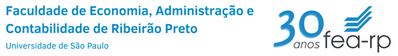 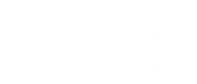 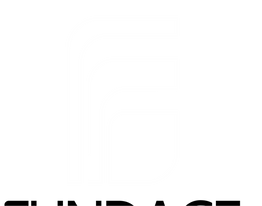 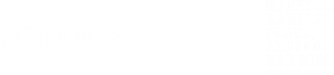 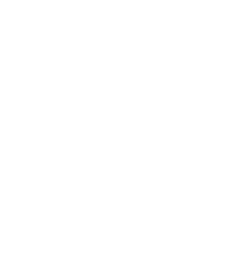 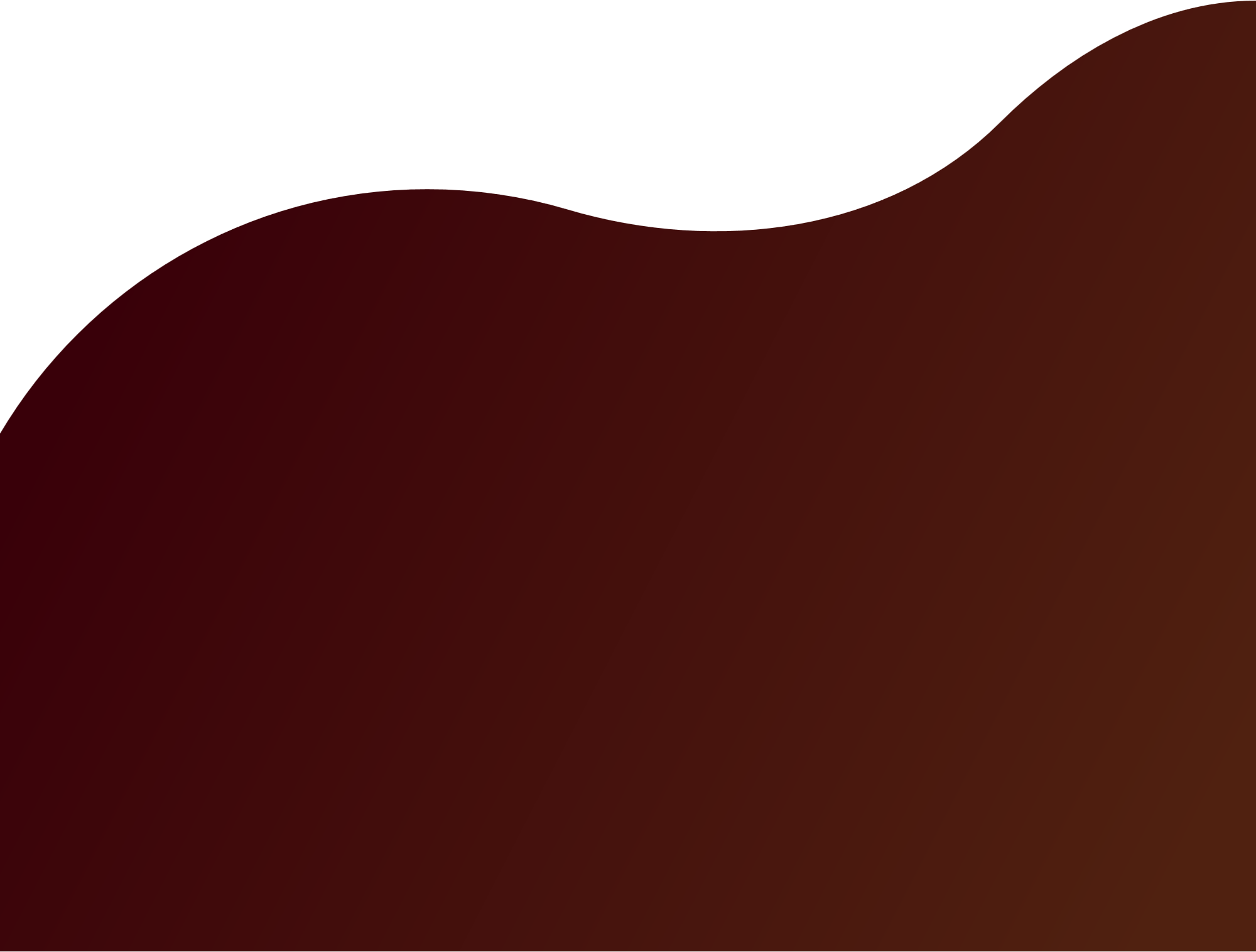 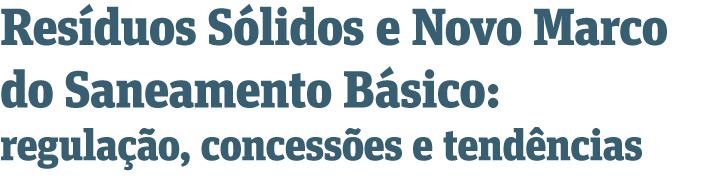 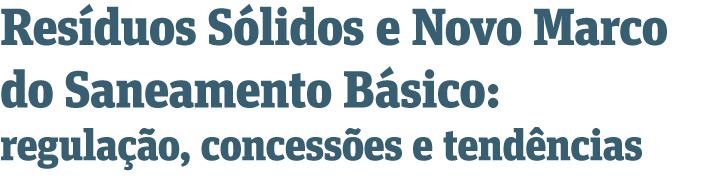 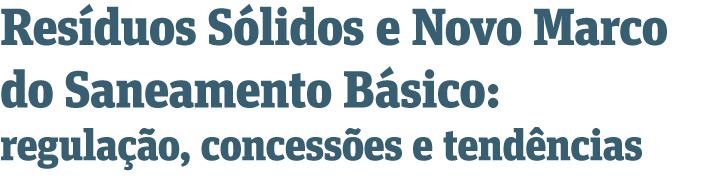 Aspectos relevantes para a Regulação dos resíduos sólidos


Planejamento

Instrumento de cobrança (sustentabilidade)

Definição de ente regulador
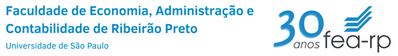 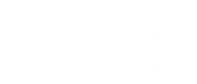 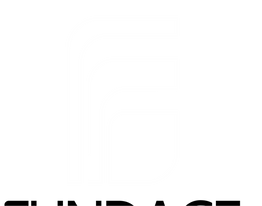 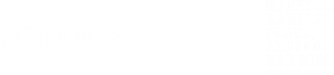 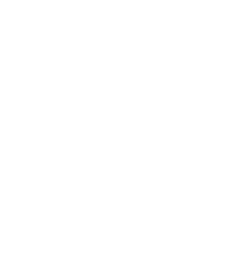 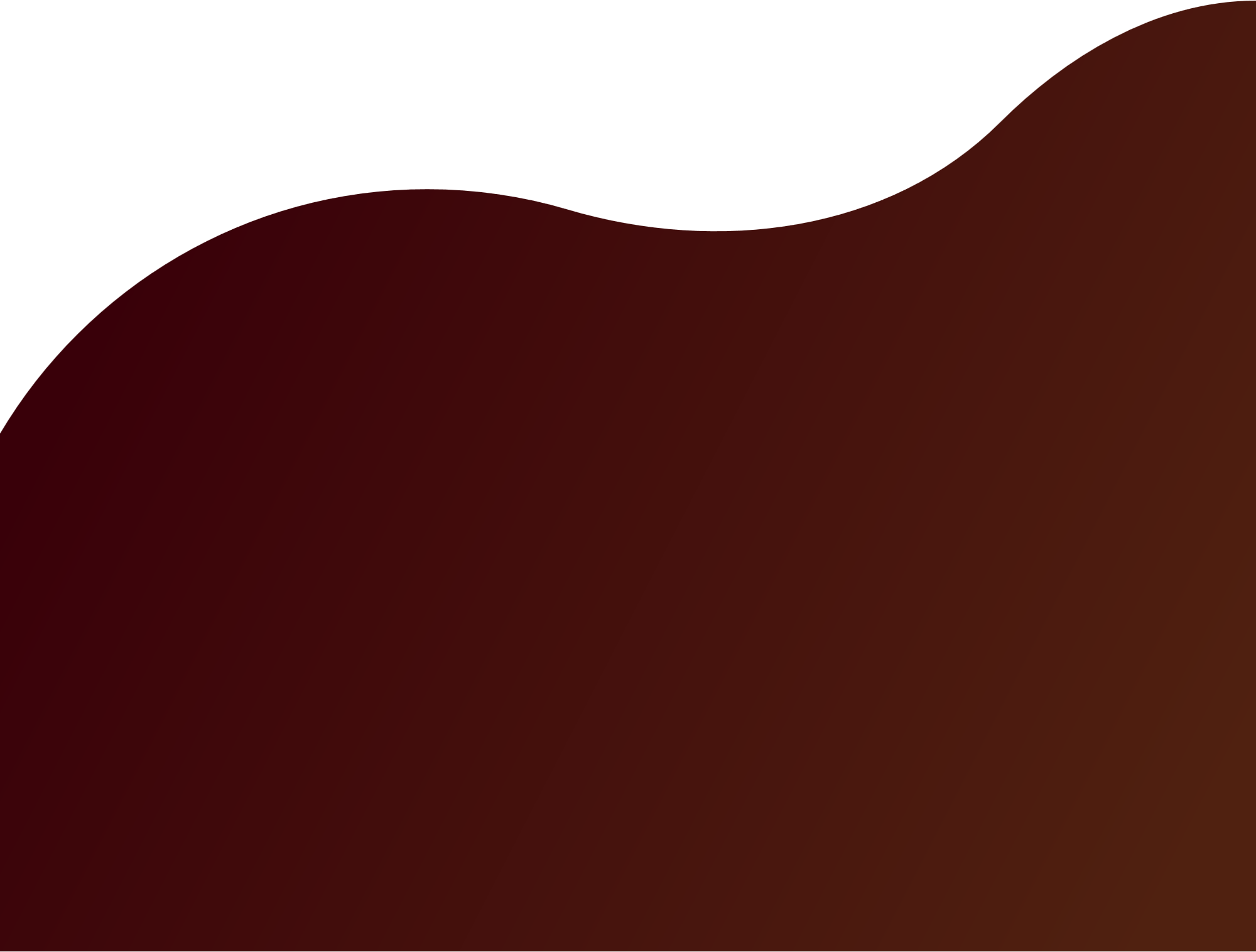 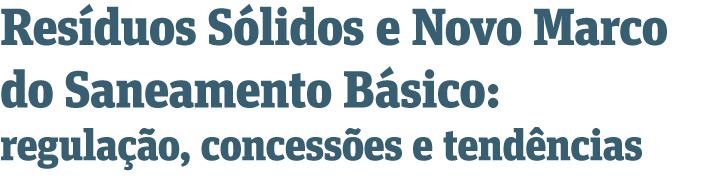 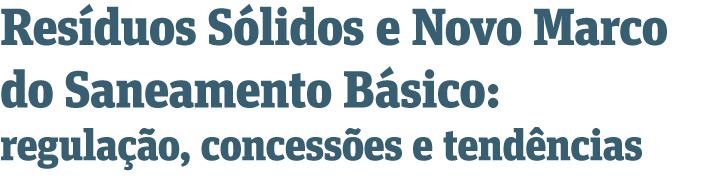 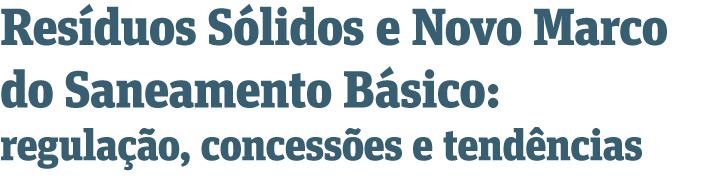 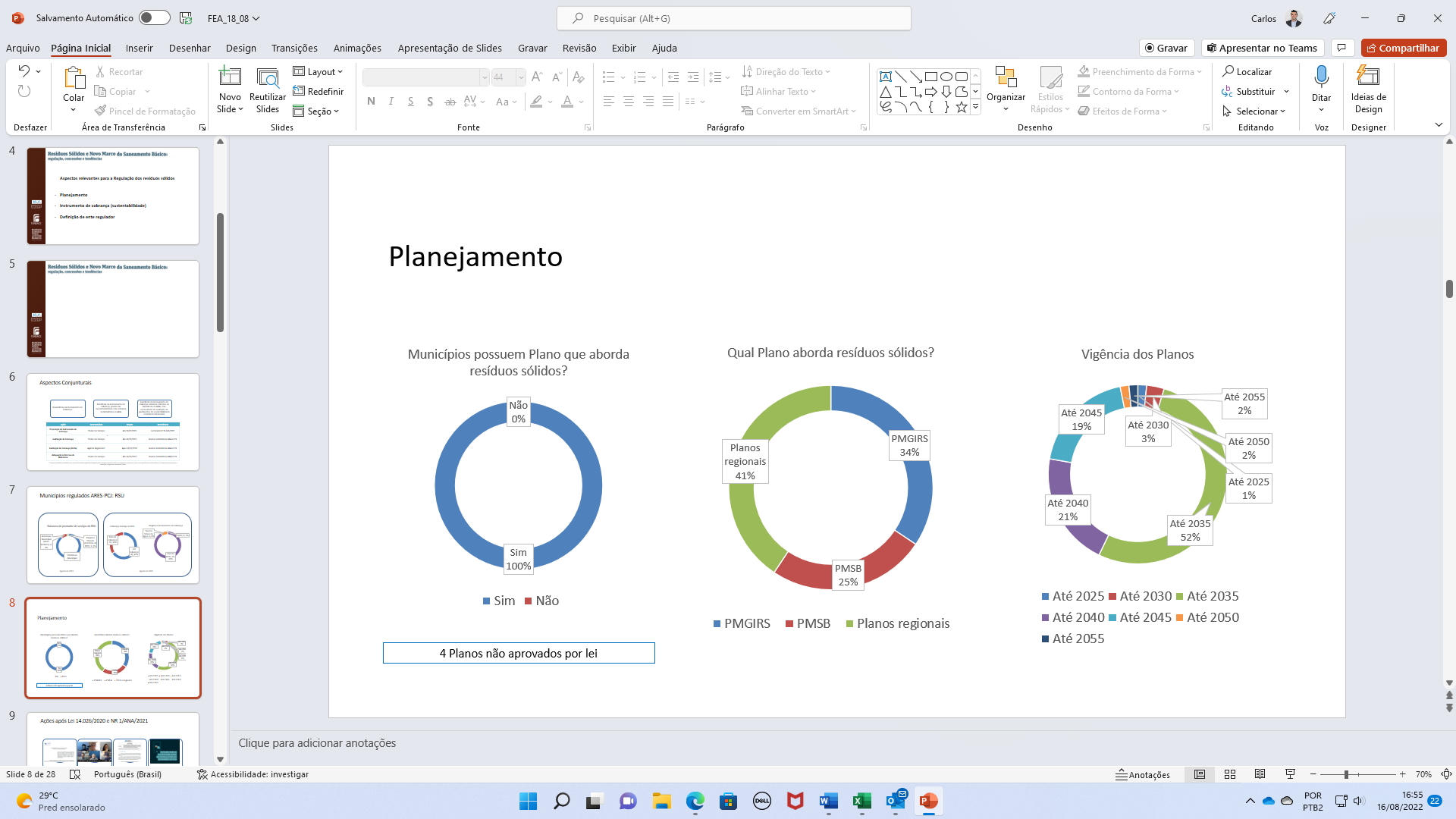 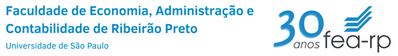 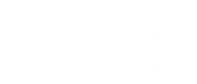 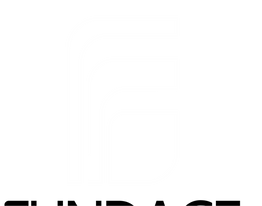 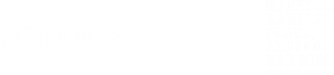 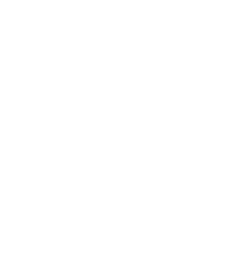 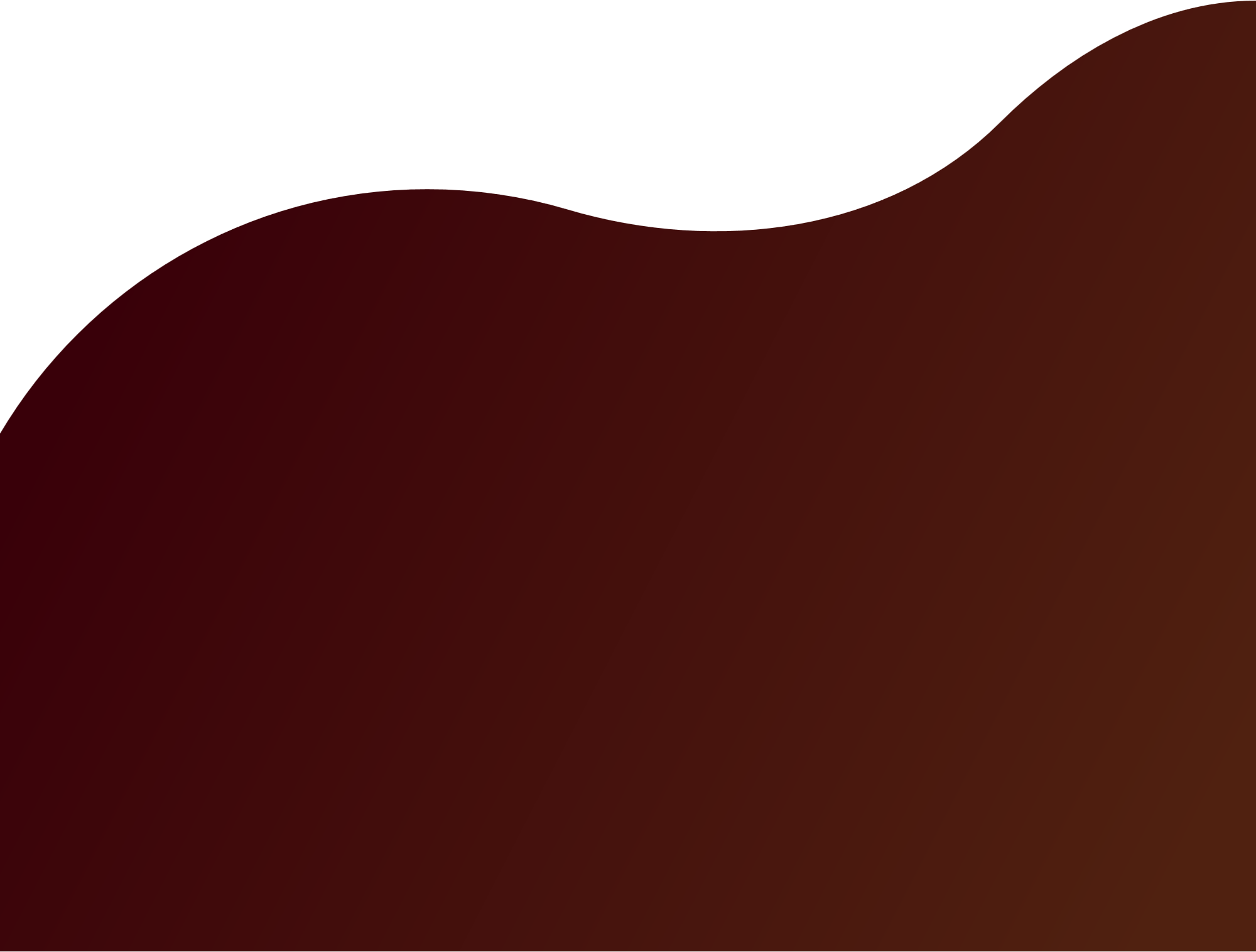 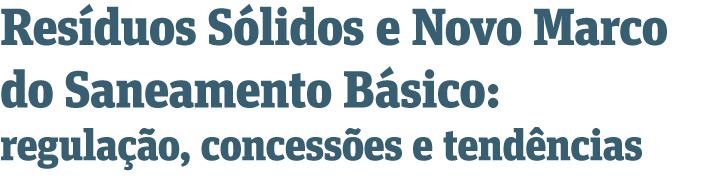 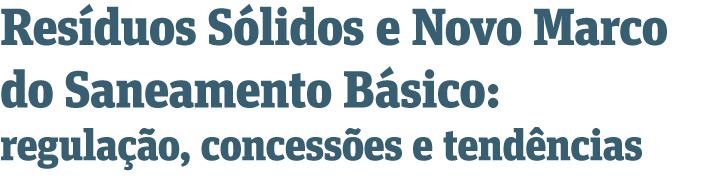 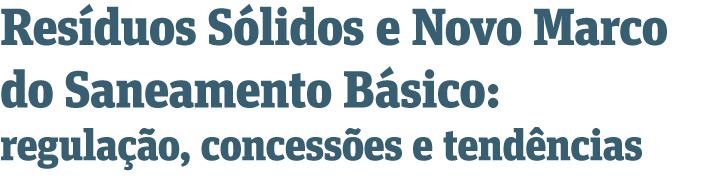 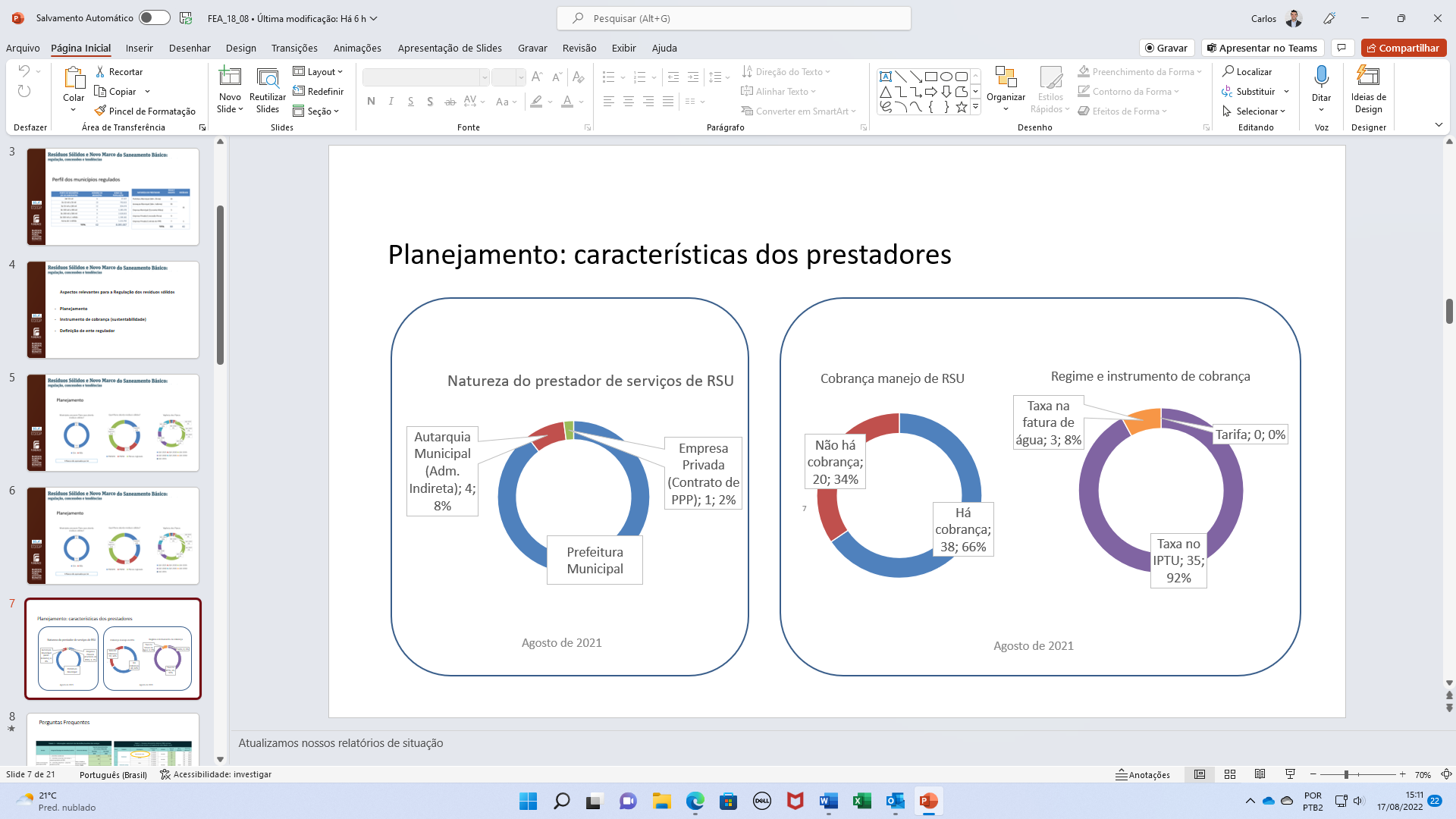 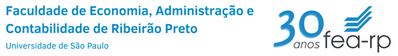 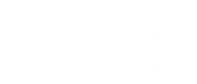 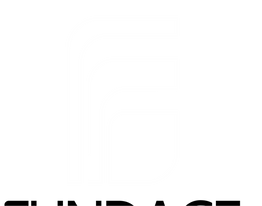 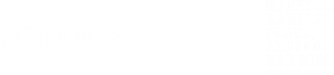 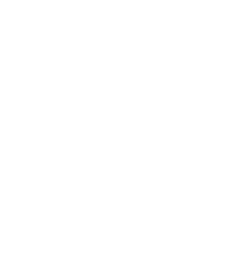 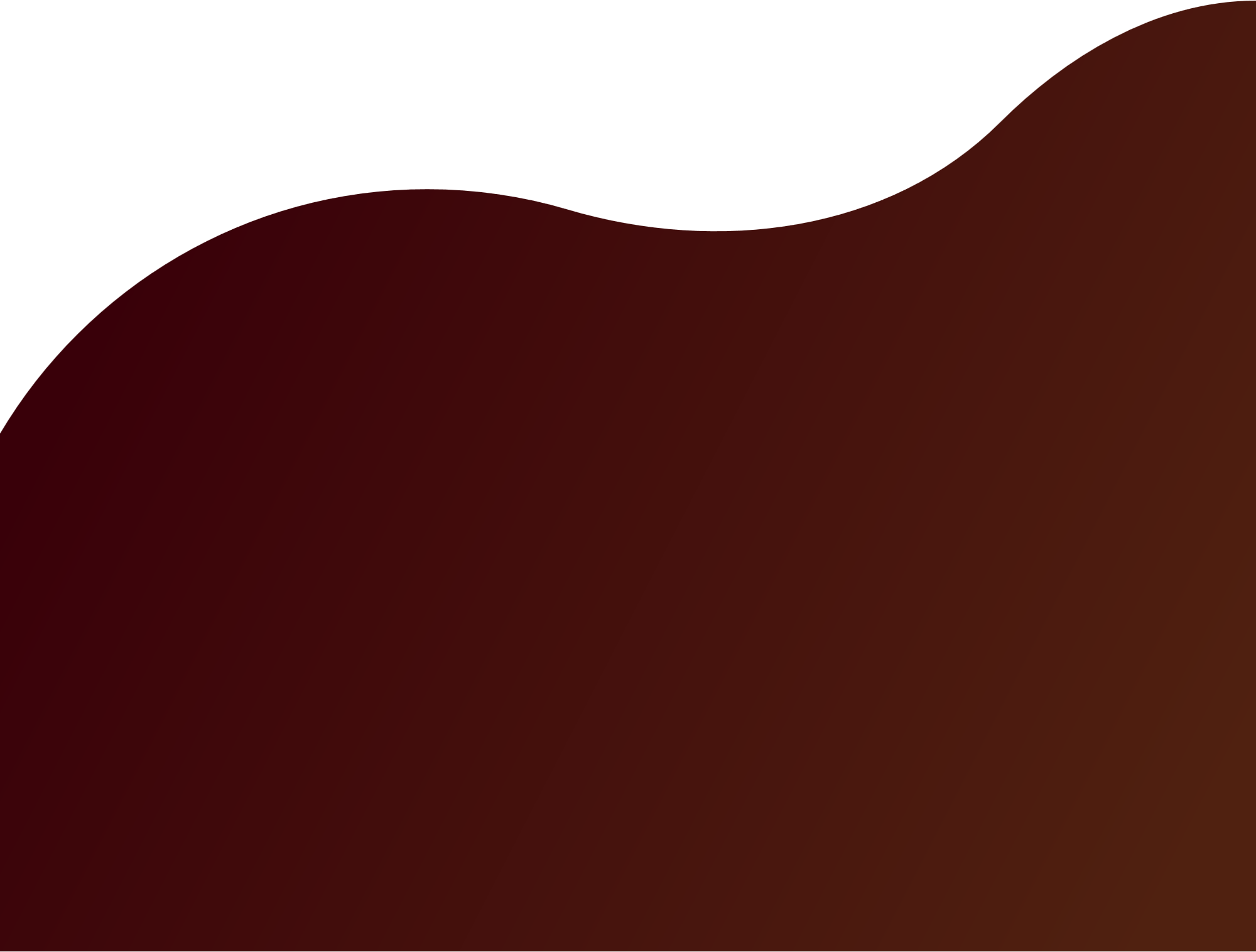 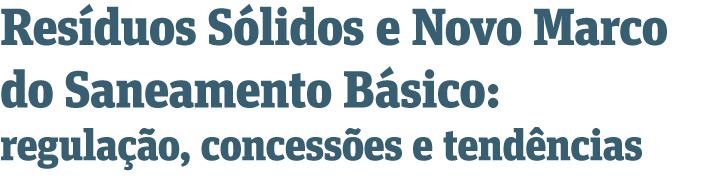 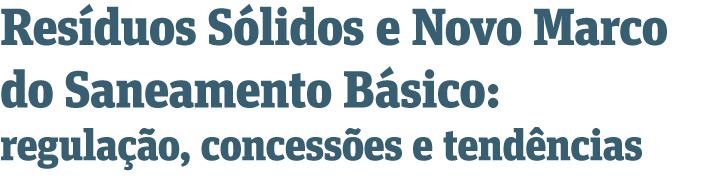 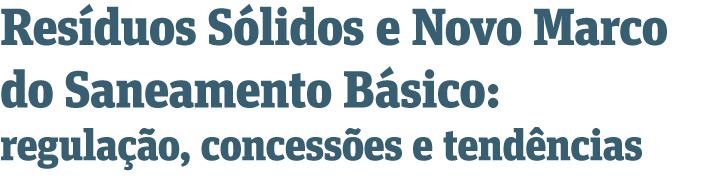 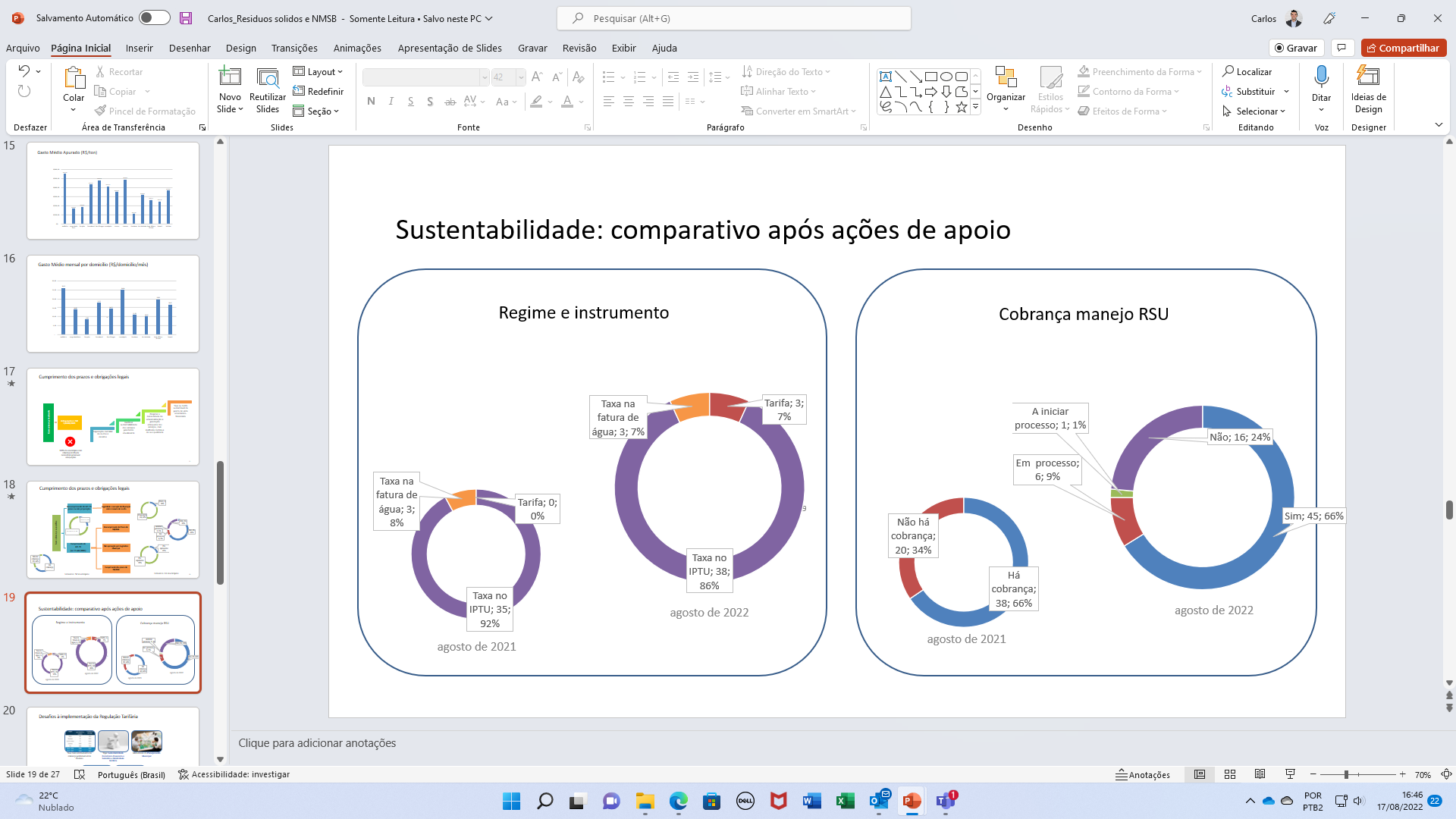 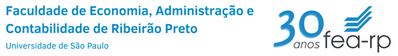 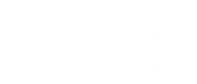 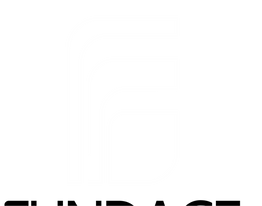 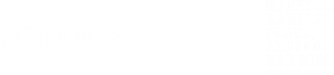 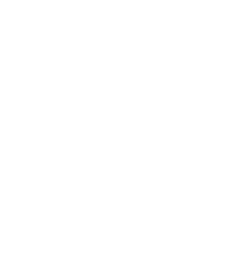 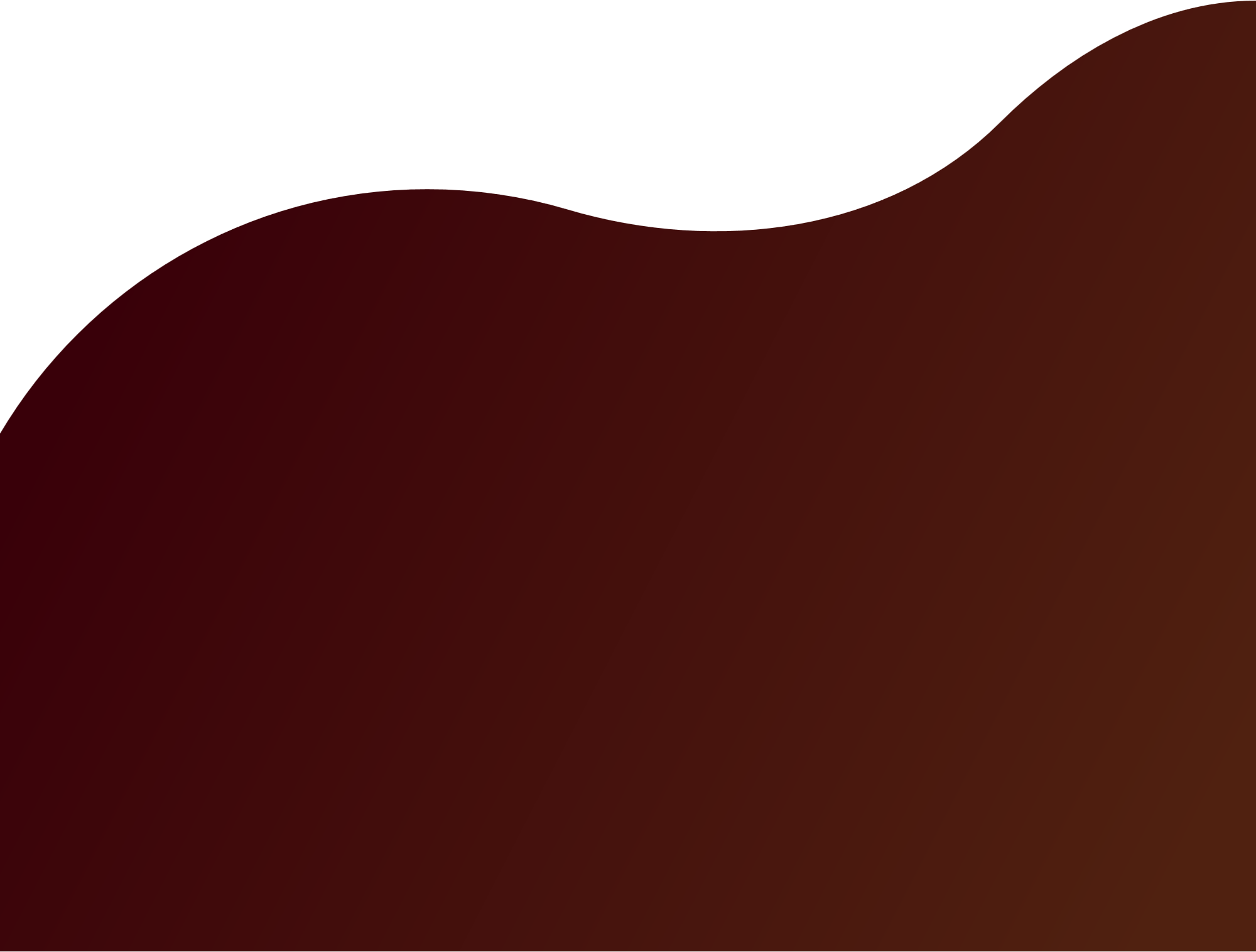 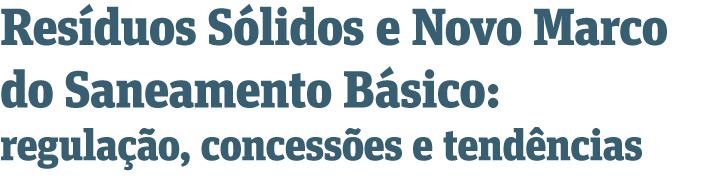 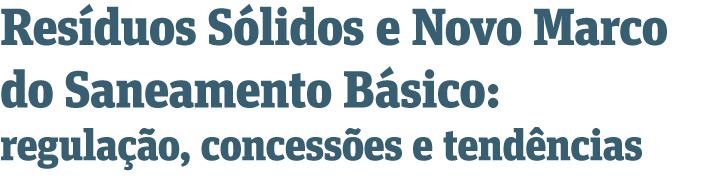 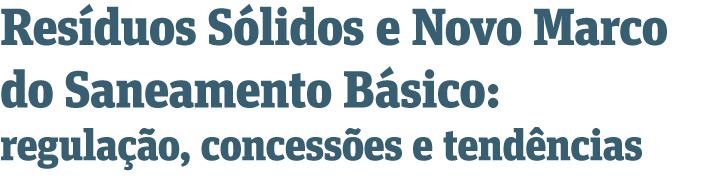 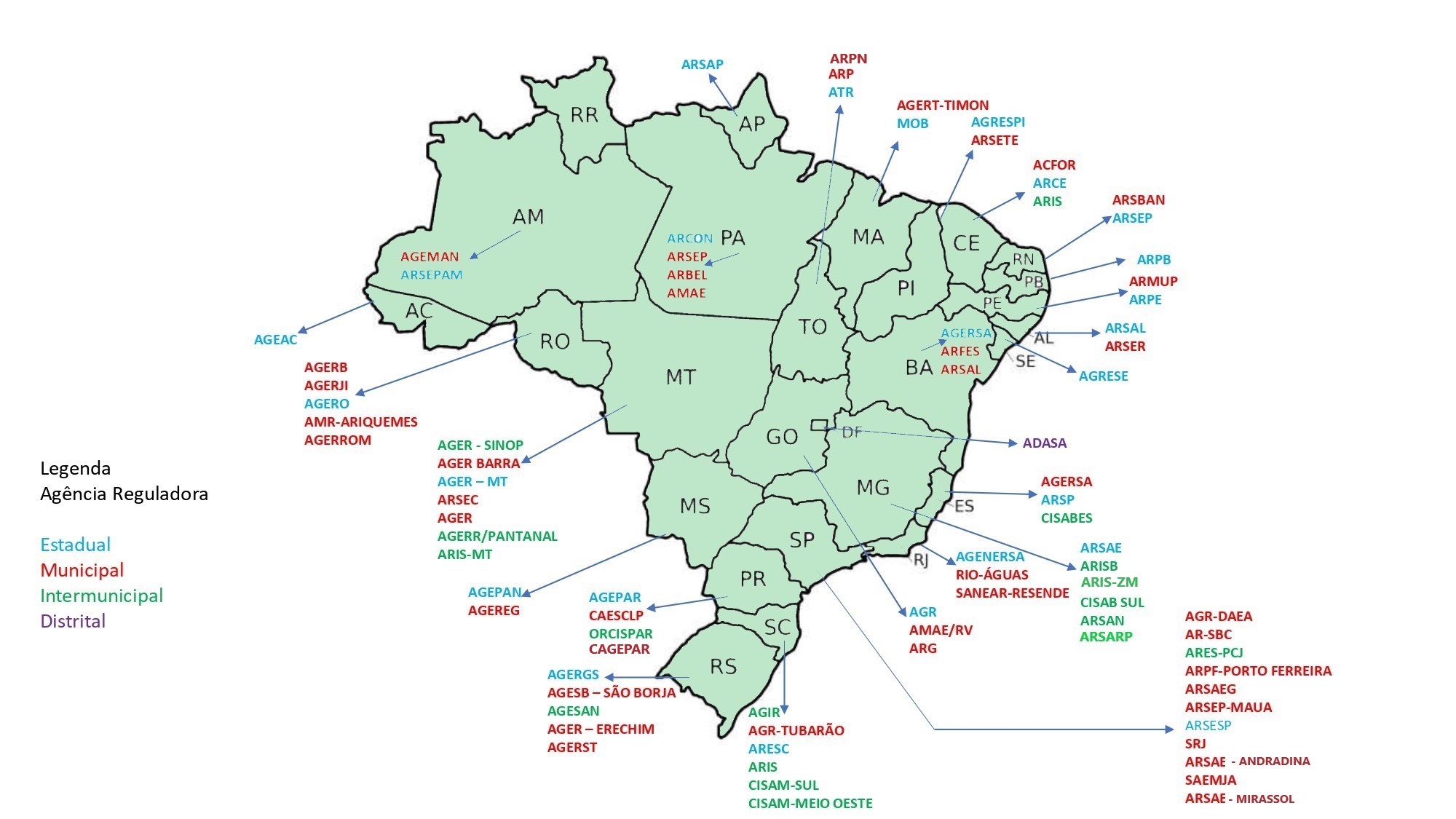 Regulação
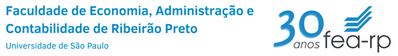 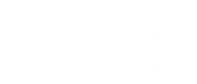 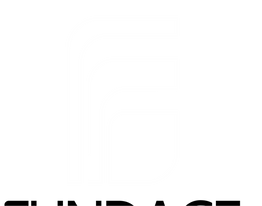 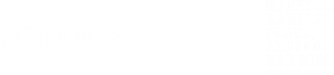 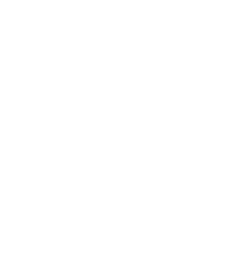 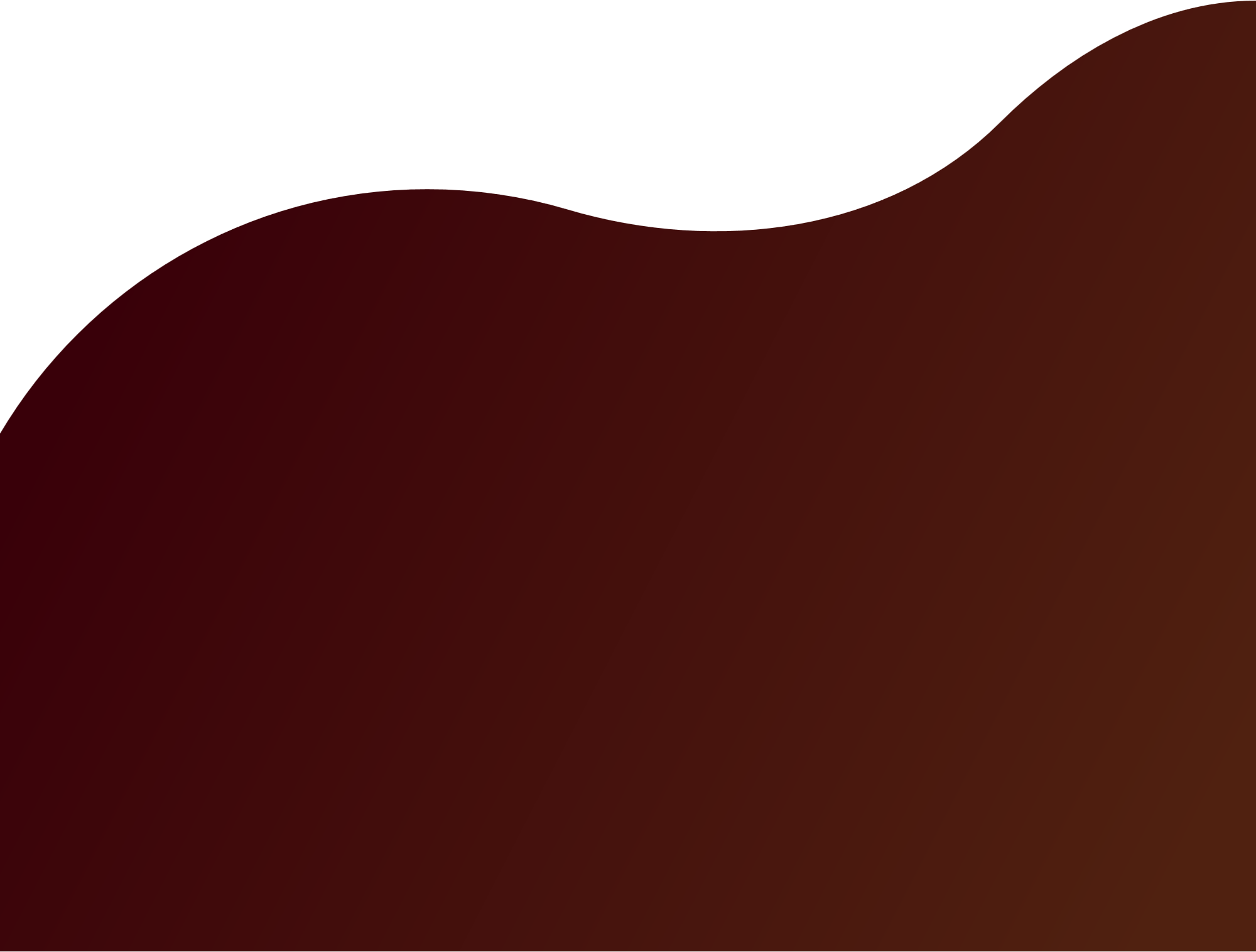 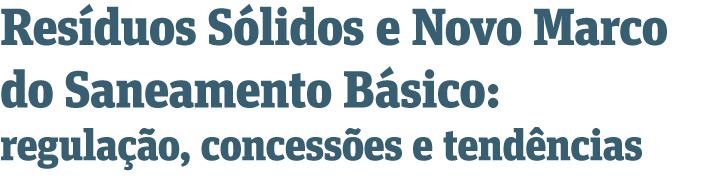 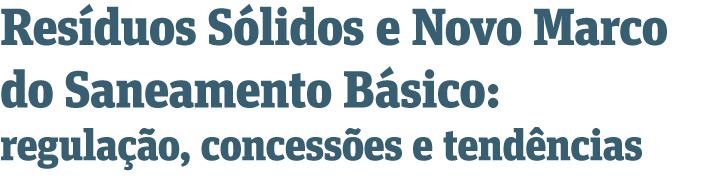 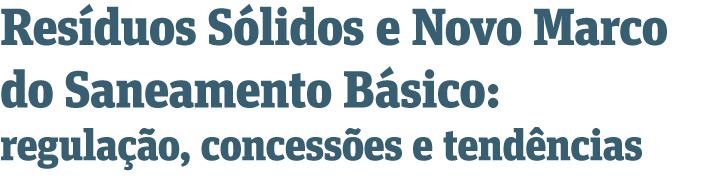 Primeiras impressões:

- Os municípios apresentam planejamento para os serviços de RSU mas dispõem de poucas ferramentas de avaliação de sua efetividade. A falta de planejamento adequado retira elementos importantes de atuação do regulador.

- A sustentabilidade apresenta desafios, pois existe grande resistência para opção pelo modelo tarifário com cofaturamento. A opção pela taxa e cobrança conjuntamente com o IPTU seguem como opção prioritária da maioria dos municípios.

- Apesar do número elevado de agências reguladoras infranacionais, a vocação de tais entes segue para atuação em água e esgoto ou multisetoriais com outros serviços (estaduais), com inicial estruturação para resíduos. A baixa adesão à regulação dos resíduos pode ser elemento desfavorável para a tecnicidade e sustentabilidade do setor.
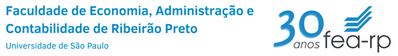 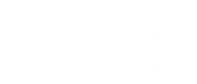 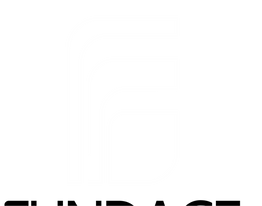 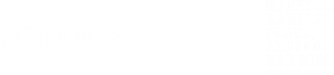 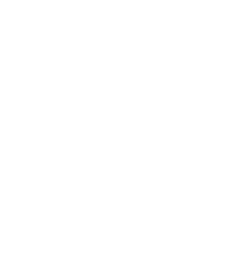 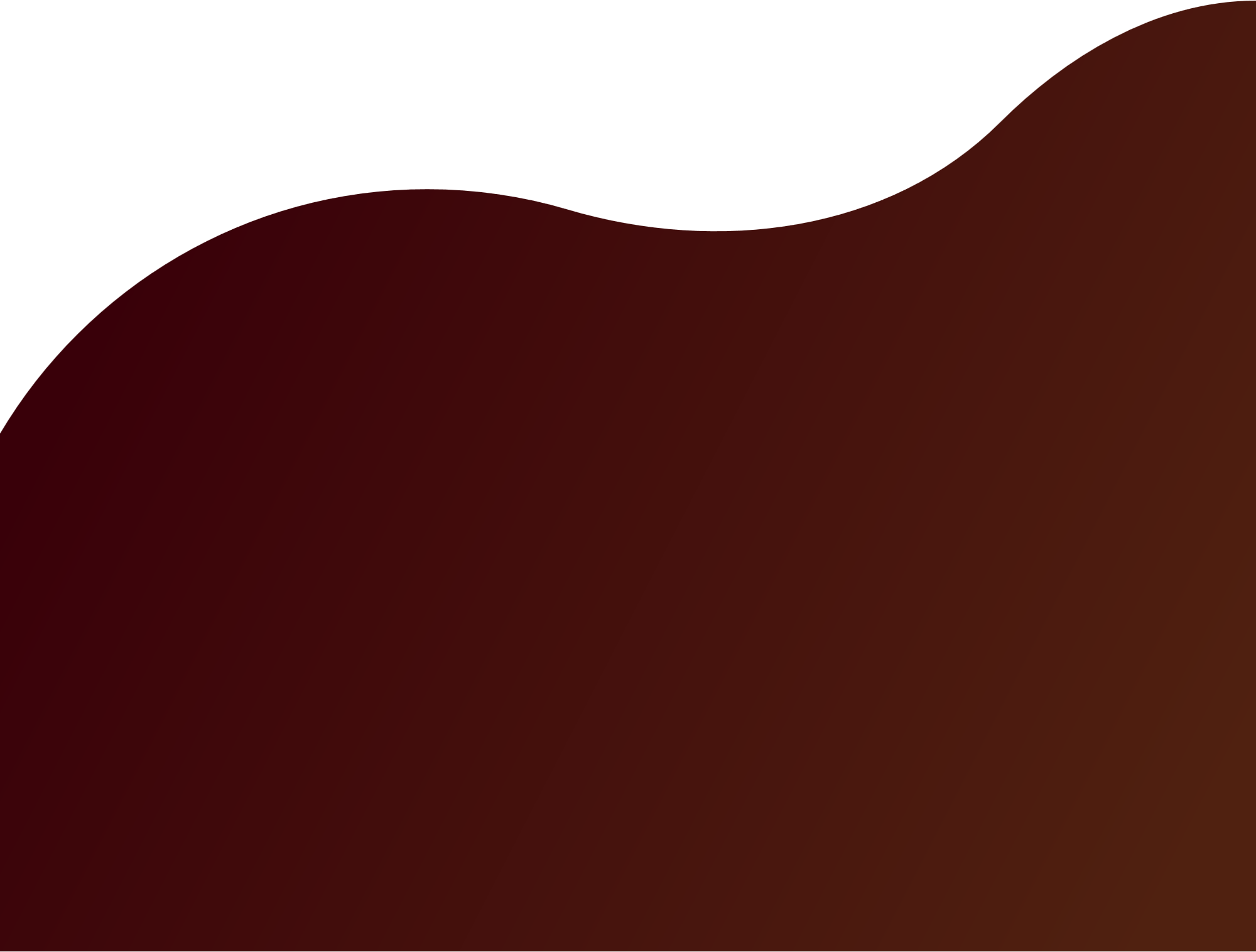 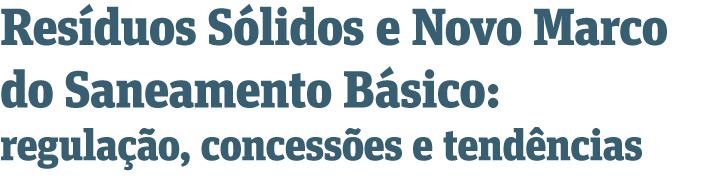 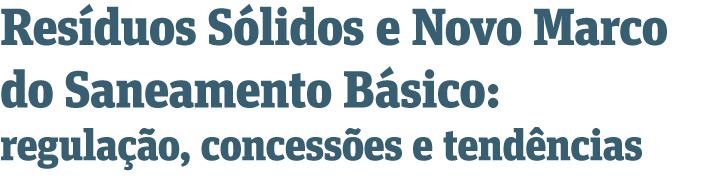 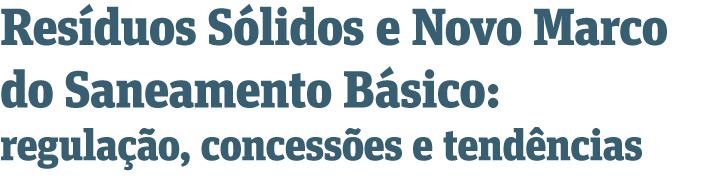 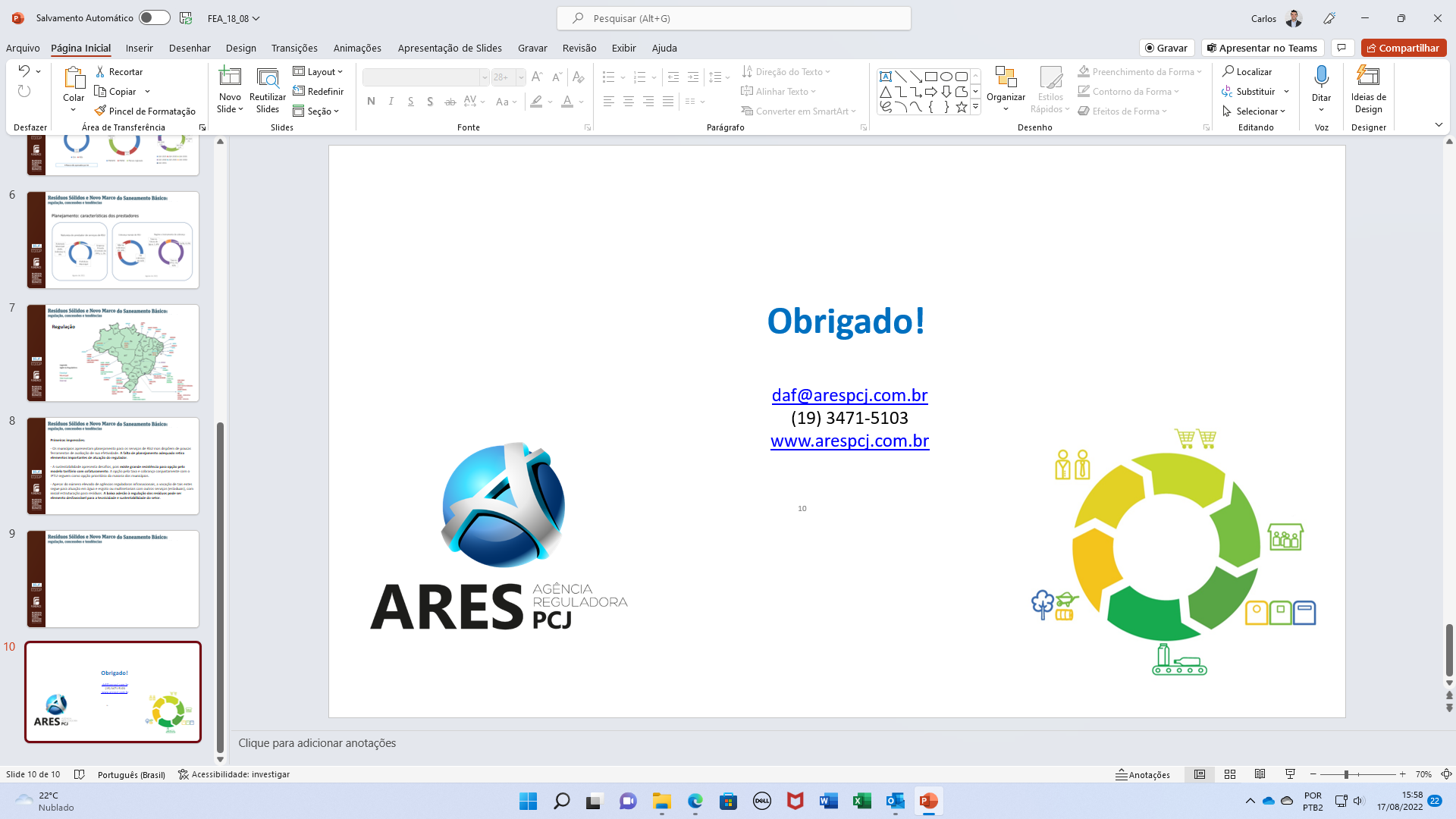 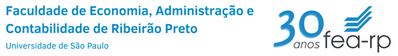 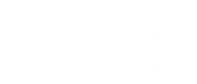 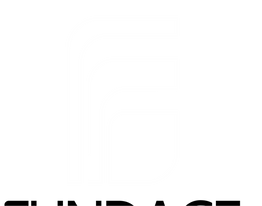 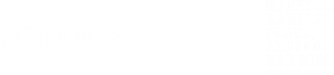 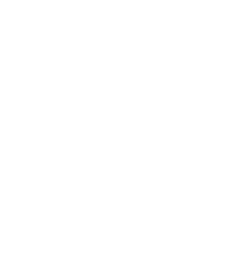